Content & User Behavior	in Anonymous Hyperlocal Online Platforms
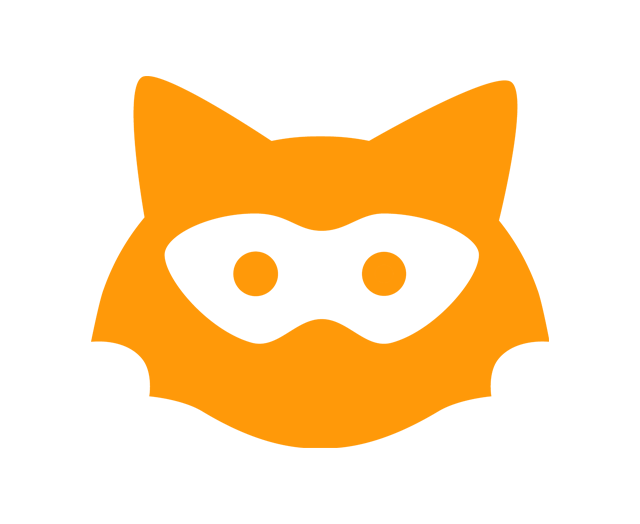 A data-driven holistic view.
[Speaker Notes: Hello & Welcome.

In the next 30 minutes, 
we are gonna be talking about 
Anonymous Hyperlocal Platforms

I am Helge, Researcher & PhD Student here at BTU

Thanks 
To the examiners
And all other for joining me today
And Oliver for his trust over the years. I guess I learnt a lot.

Let‘s get right into it & start with a short Motivation

(#)]
Social Media Today
Day-to-day digital life
Pandemic has only sped up this process
Plethora of research on online platforms/Online Social Networks
Main findings
Power-law distributions
Small-world
Anonymity may increase toxicity (negativity, hate, fake news)
Sampled data
Adoption processes often unknown
New & Different: Anonymity meets Hyperlocality
Largely unknown
Anonymous Hyperlocal Online Platforms
[Speaker Notes: Probably all of you are using some kind of social media – like Facebook, Instagram, Twitter or other.

It shapes our today‘s digital day-to-day life
This shift into the digital sphere has only intensified throughout the pandemic in recent years

For years, GLOBAL Online Social Networks have been the focus of lots of research in countless directions
Birds-eye view on network structure (eg friendship & follower or interaction graphs)
Contents (eg sentiment, hate, fake news, pictures, emoji)
User behavior (eg wrt anonymity, reactions)
… and lots of others
In summary
Power law distributions
Small-world networks
Anon  toxicity, but also used for the good: confession boards
mostly Western sphere 
Global accessibility  though regional clusters emerge, no distinct communities
(#) However, often based on scraped sampled data – inaccuracies & biases
    Thus, specifically early adoption unknown
(#) and last but not least: 
Platforms implementing Anonymity + Hyperlocality widely unexplored
 which I changed with the example of Jodel.
(#)]
Hyperlocality
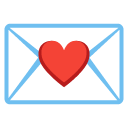 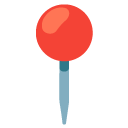 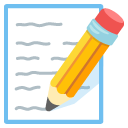 Posts / Replies          bound to location
N
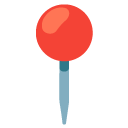 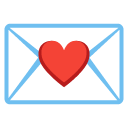 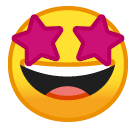 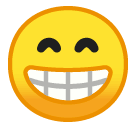 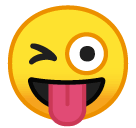 Anonymous Hyperlocal Online Platforms
[Speaker Notes: So, what do we mean with Hyperlocality?

(#) we define Hyperlocality as binding all posts/replies to a location
 so lets assume we have a user anywhere on a 2d map
 and she leaves a new post on the platform
(#) now we show other users and their community radius (~10-15km)
 so now our first user has a permanent reference to this post and can interact with it

(#)]
Hyperlocality
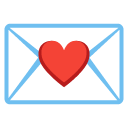 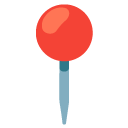 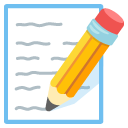 Posts / Replies          bound to location
N
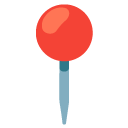 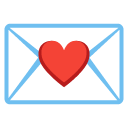 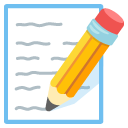 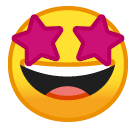 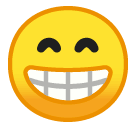 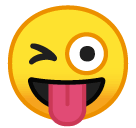 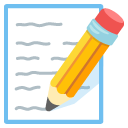 Anonymous Hyperlocal Online Platforms
[Speaker Notes: (#) The users can now interact within this thread
Replying
or Voting
Others outside of this particular location do not see this post.

(#)]
Hyperlocality - Independent Communities
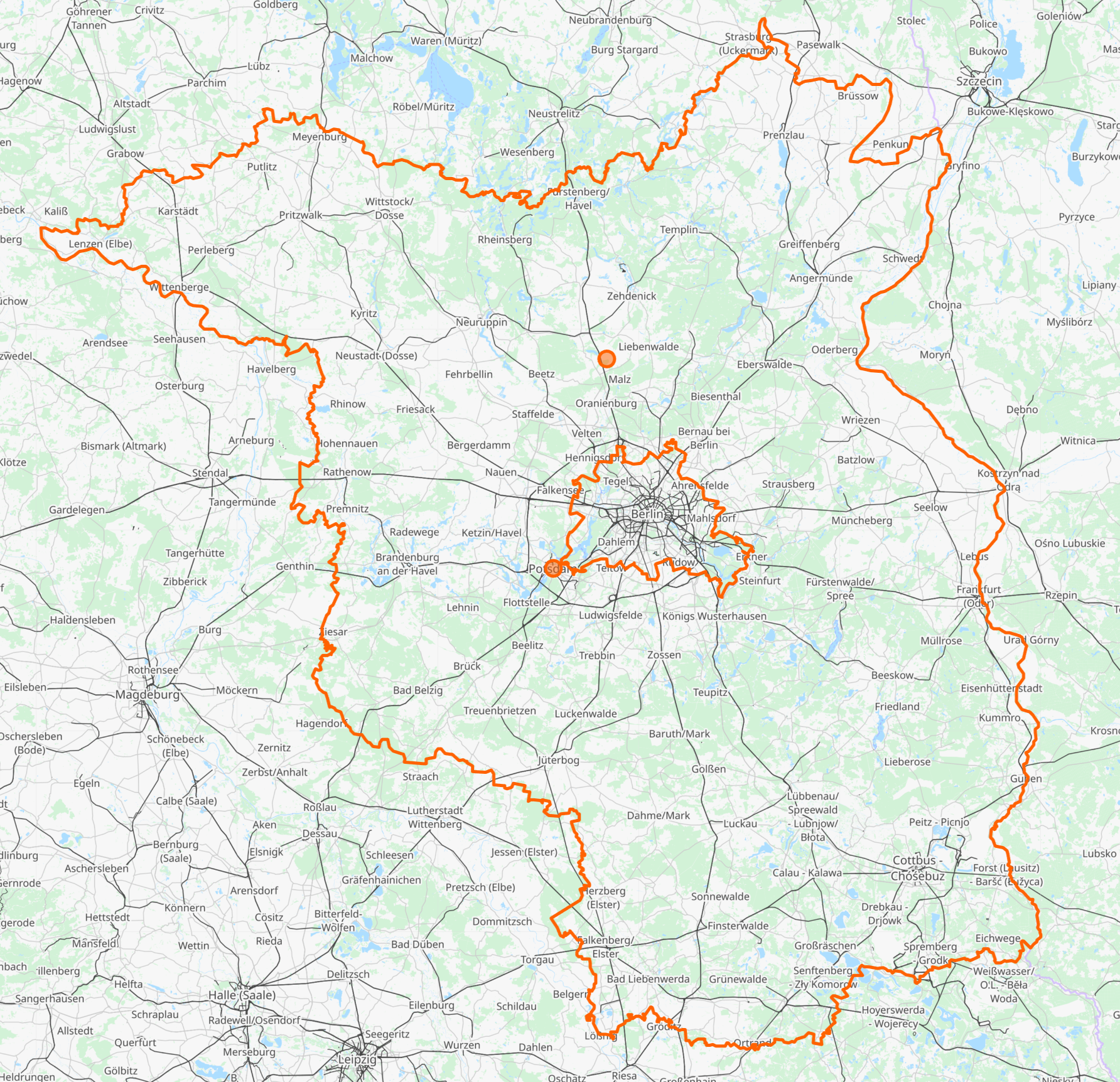 Current user community defined by geolocation
Static user density creates clusters
Berlin
Information spread?
User behavior?
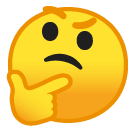 Frankfurt Oder
Cottbus
… lots others
Inherent 
location bias
Local
community
standards
Local
dialects
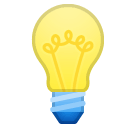 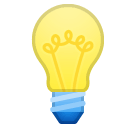 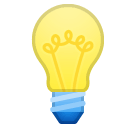 * https://openstreetmap.org
Anonymous Hyperlocal Online Platforms
[Speaker Notes: So, from the micro perspective, let‘s switch to a macro view
From Hyperlocality to independent communities.

(#) So, anywhere, our community is solely defined by our location.
(#) This still results in static user density clusters – like Berlin, Frankfurt, Cottbus, and lots of others.
(#) Location bias
(#) local standards (accepted & preferred content)
 local dialects, memes and words
(#) apparent questions: Information Diffusion & User Behavior

(#)]
Anonymity
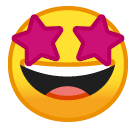 Mauris a massa at dui consequat feugiat. Duis in maximus ex
Lorem ipsum dolor sit amet, consectetur adipiscing elit. Morbi pellentesque elit hendrerit porttitor rutrum.
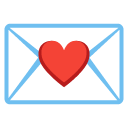 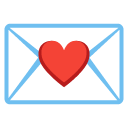 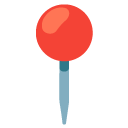 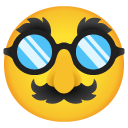 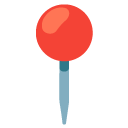 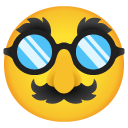 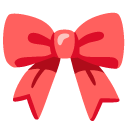 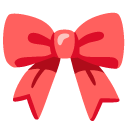 No responsibility?
Toxicity?
For 
the good?
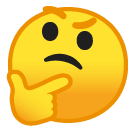 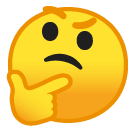 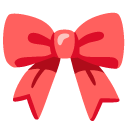 Duis vitae ante est @
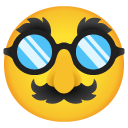 Vestibulum justo elit, gravida ac metus iaculis, dignissim facilisis ex
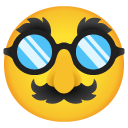 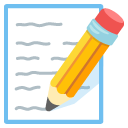 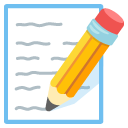 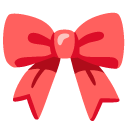 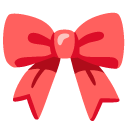 time
time
Praesent non eros tristique turpis rhoncus scelerisque eu a ante
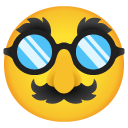 @      : Suspendisse auctor eros lorem
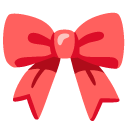 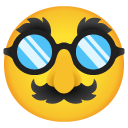 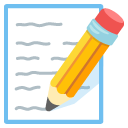 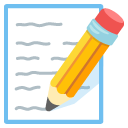 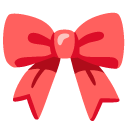 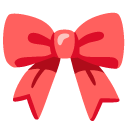 No
user profiles
No
social credit
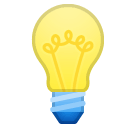 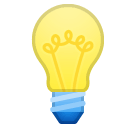 Suspendisse molestie faucibus tempus
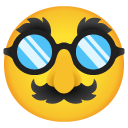 Vel faucibus sapien molestie eget
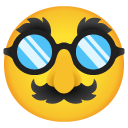 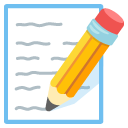 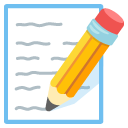 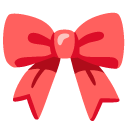 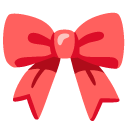 Anonymous Hyperlocal Online Platforms
[Speaker Notes: Second major Aspect is Anonymity, which I will explain next.
Assume a new thread as shown here.
(#) we have LINEAR responses
     different users – only enumerated within thread
     due to enumeration, users might reference each other
(#) in a second thread, cards are mixed.
    the same user might responde here within a new enumration

(#) No profiles
 hence No social credit
(#) RW has shown Toxicity due to anonymity
    however, anonymity may also be used for the good – like FB confession boards]
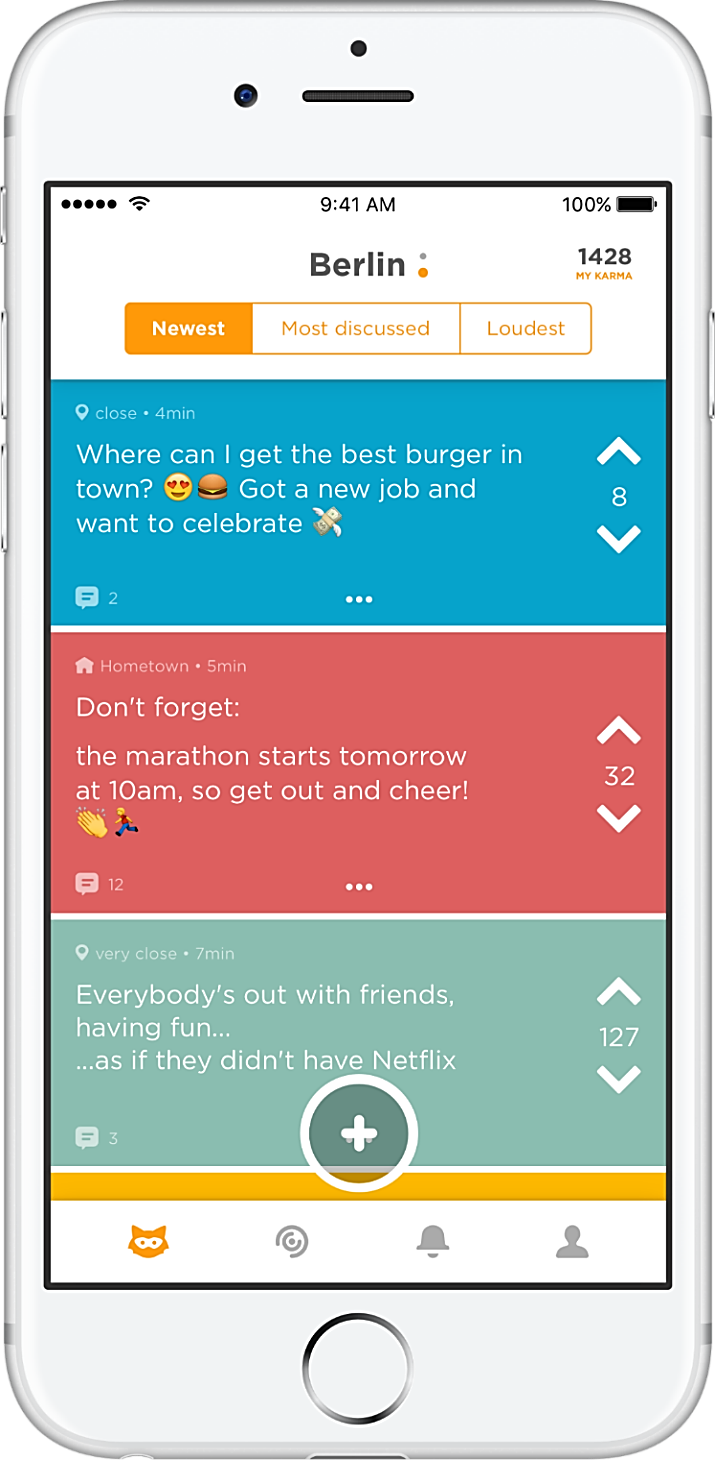 Jodel
Community
Feed
Combines unique design features
Anonymity
Hyperlocality
RW surveys & on sampled data
We rely on ground truth
Only DE & SA
Only Jodel
Given these very same features
How do users use it?
What are implications on user experience?
Distinct communities 
(by design)
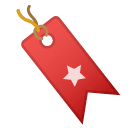 a “Jodel”
(thread)
But WHY
DE & SA?
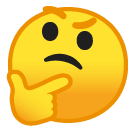 Exploring
implications
 and differences
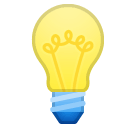 Up-/Downvote
Anonymous Hyperlocal Online Platforms
[Speaker Notes: (#) Today, we tal about Jodel.
It is an app that combines 2 key design features
Anonymous
Hyperlocal
This made us wonder along all of our work
 --- what are the implications of them?
(#) RW mostly surveys about usage or uses data-driven approaches on sampled data
(#) we obtained ground truth information fomr the operator
    enabling us extensive data-driven studies
    still: limitations only Jodel, only DE+SA
(#) That is, given the very same platform,
    how do users use it? (differently)
    and what are implications to experience?
(#) Most important things are
Community
Different Content Feeds
We have actual  contnt - Jodel Threads + replies underneath
We can vote Up- or Down – resulting in a cumulative Score
(#) WHY?
1. Dataset
2. DE: birth, largest user base3. SA: second largest user base 
          & a spatially very different region 
                                   (and different culture)
(#) Jodel is perfect:
- 2 countries
- Hundreds of independent communities
 Our Goal: Systematic Differences – or invariant Similarities
(#)]
User-Centric Lifecycle Thesis Overview
USER
Anonymous Hyperlocal Online Platforms
[Speaker Notes: (#) Adoption – to put this into perspective,
How do apps spread (spatially) in desperate need? We looked into the adoption of the CWA across Germany leveraging data towards hosting infrastructure
How is app usage differentiated for other purposes? We further evaluated how users re-purpose Google Maps & TripAdvisor to circumvent RU information controls in the ongoing Russo-Ukrainian Hybrid War
How did the Jodel app adapt in Germany and Saudi Arabia?

(#) Behavior
What does the underlying and ditributions strcuture look like?
How do communities compare to each other in usage patterns? Do we see them across country boarders? What are implications due to different user behavior?
Given SA‘s adoption pattern, we dug deeper modeling KSA interaction distributions & user behavior as a non-Western example

(#) Content
We asked how information spreads across local communities leveraging hashtags as a proxy for information.
Further, we were interested what the users in SA actually talk about, creating a classification scheme & crowdsourcing.
Downstream, we need machine-representations of features and text – we analyze word-emoji embeddings and make them provably interpretable

(#) Mangement
Content may become toxic, moderation schemes in place work against this. – How to characterize the Jodel moderation? How to model abusive texts using SOTA Masked LM?
Then, how long do users stick to the app? When do they quit? Can we predict the Customer Lifetime Value?
This idea in mind, we propose an approach to long-term user behavior and experience with the example of the Tribalwars Browsergame.]
Today’s Selected Topics
USER
Anonymous Hyperlocal Online Platforms
[Speaker Notes: We could talk for hours about these topics.
However, for today‘s 30 minutes, I had to make deep cuts.
Our jouney will highlight three essential findings in the field of hyperlocal anonymous social networks and enabling research with representation learning:

1) I will empirically show the adoption and differences in hyperlocal social media usage and possible implications across two countries – DE & KSA

2) Then, we will switch to the content level showcasing non-toxicity despite anonymity in detail.

3) Lastly, we make text machine-ready throught word embeddings and showcase their applicability on social media data including emoji.
While these embeddings are meaningless columns of numbers to humans, we make them interpretable.]
How does app usage differ?Cross-community/country
Interactions & Implications
Anonymous Hyperlocal Online Platforms
[Speaker Notes: First, META interactional level
How different is the usage between communities & countries?
 Implications]
*https://en.wikipedia.org/wiki/Saudi_Arabia
https://en.wikipedia.org/wiki/Germany
Adoption Processes
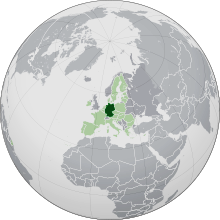 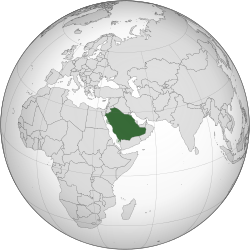 Wait,
what happened
Here?
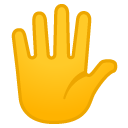 Almost no RW
Particularly interesting
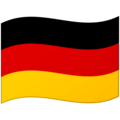 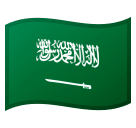 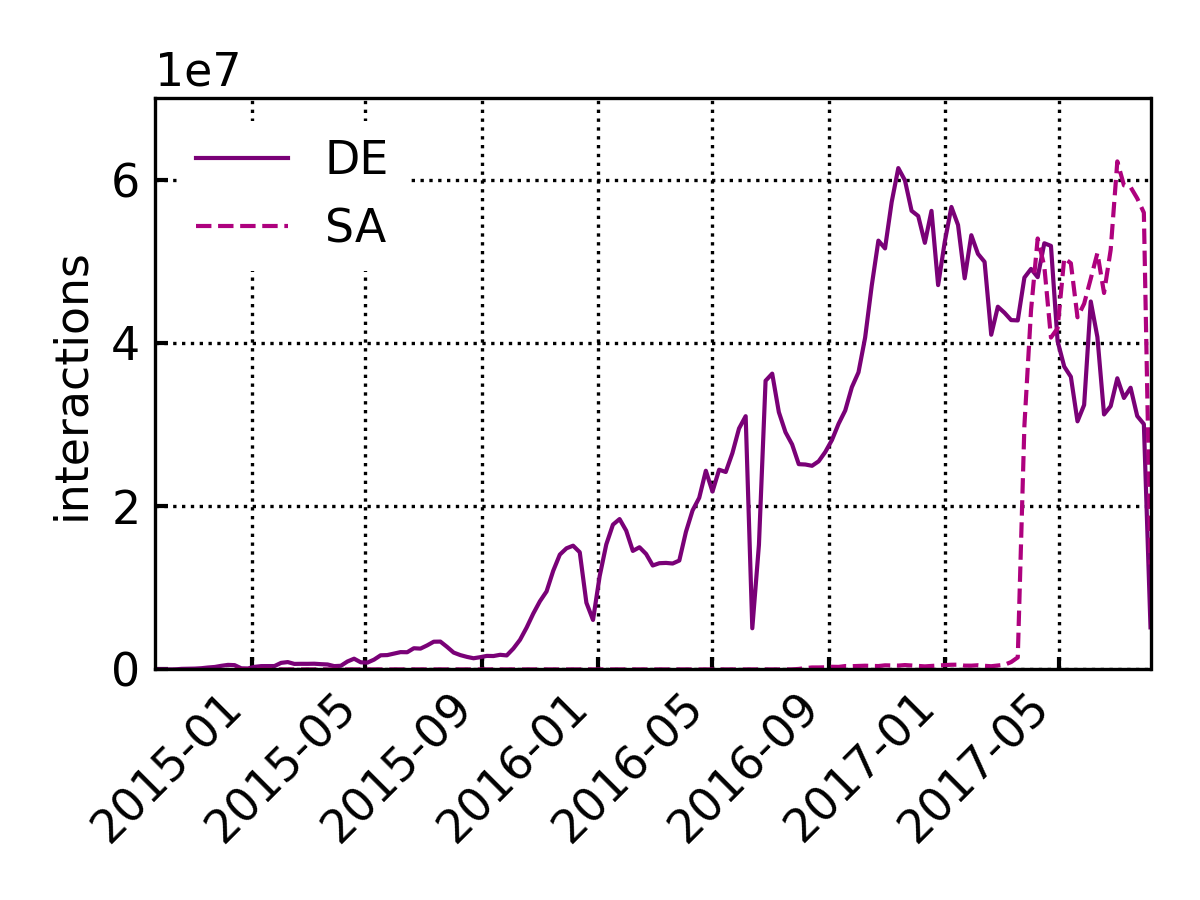 Organic
growth
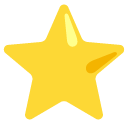 ?
Social media
virality
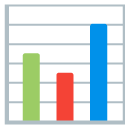 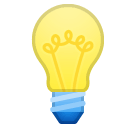 Cross-Country Insights
[Speaker Notes: First, let‘s dig into a rough picture of the Adoption Process in each country
Particularly intersting – NO RW

(#) We show platform interactions per country over time
(#) Organic growth DE
(#) Sigmoid kick-start in SA
    what happened?
(#) not able to pinpoint, but Jodel went viral on other Social Media]
Approach to Community/Country Insights
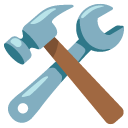 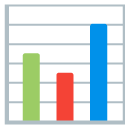 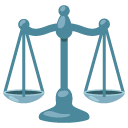 Cross-Country Insights
[Speaker Notes: Our approach with Meta data
(#) Partition
Country
Time
Activity
Analyze Data
explore  structural implications 
                  on user experience]
*https://en.wikipedia.org/wiki/Saudi_Arabia
https://en.wikipedia.org/wiki/Germany
Munich
Riyadh
…
Berlin
…
Jeddah
Aachen
Partitioning Data
Dammam
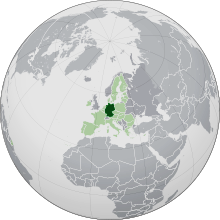 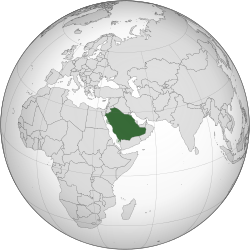 Ground truth information from operator
2014-2017




Natural partitioning
Country
Time
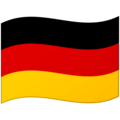 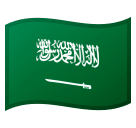 5 4 3 2 1 0
6m
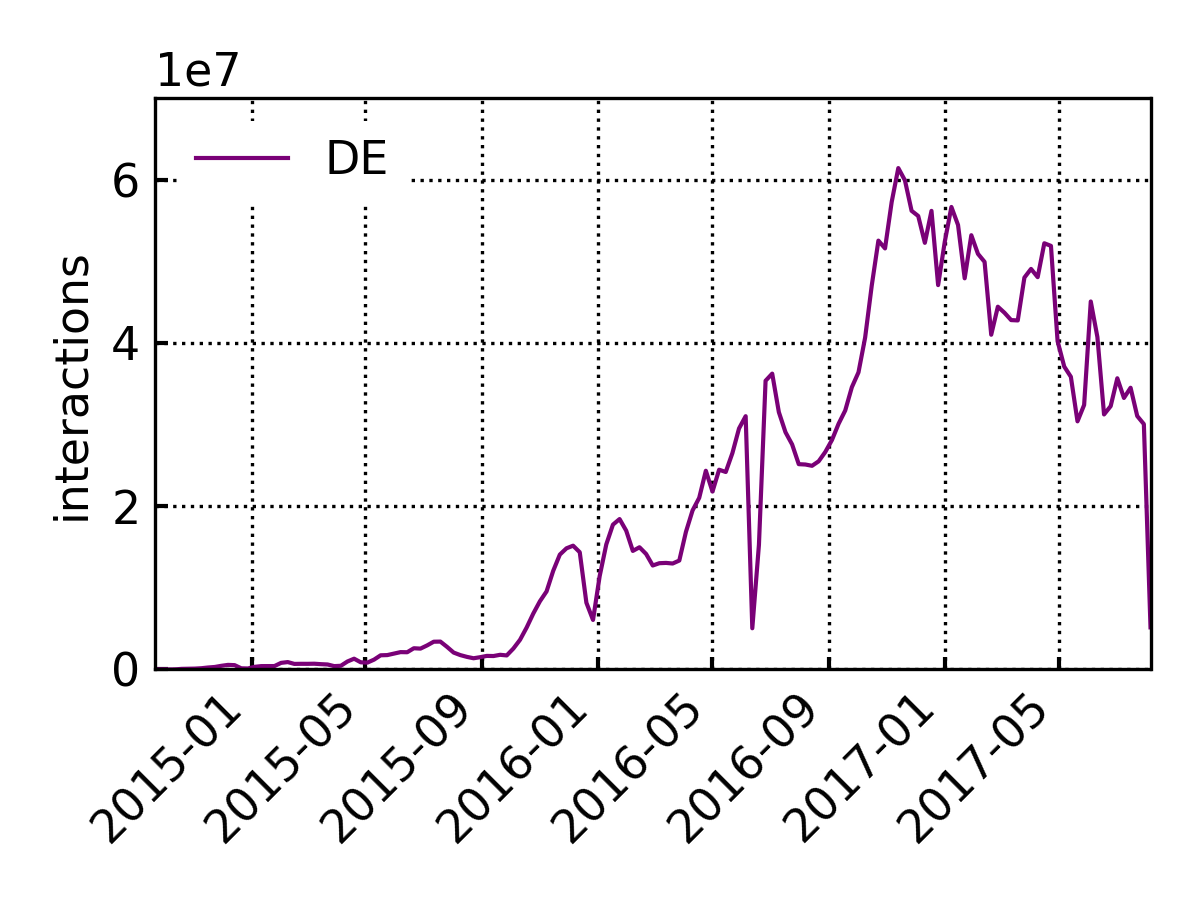 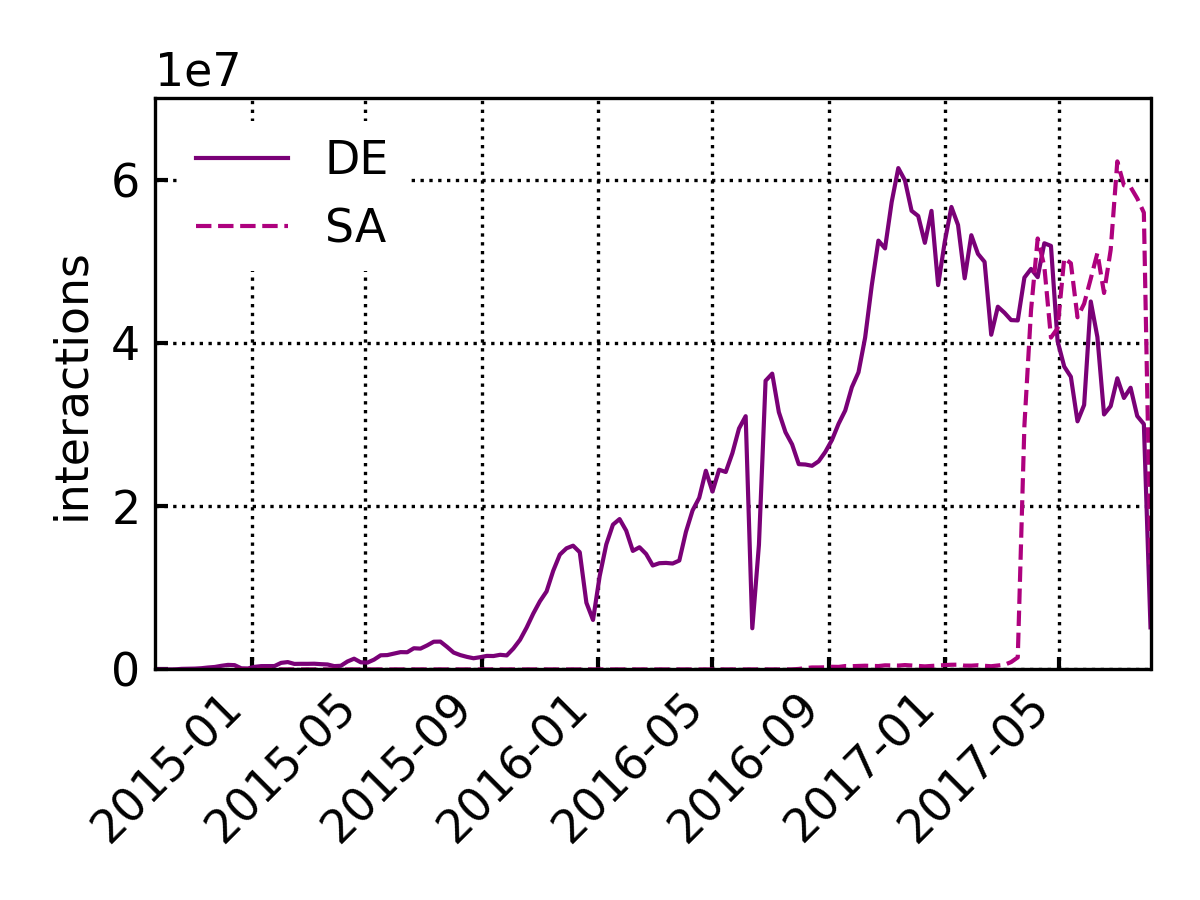 DE




SA
Cross-Country Insights
[Speaker Notes: As mentioned, we have ground truth information
4.8M users
754M posts/replies
Almost 4 billion interactions

(#) Natural partitioning 
    By country
    b independent time frames]
Users Interactions
time
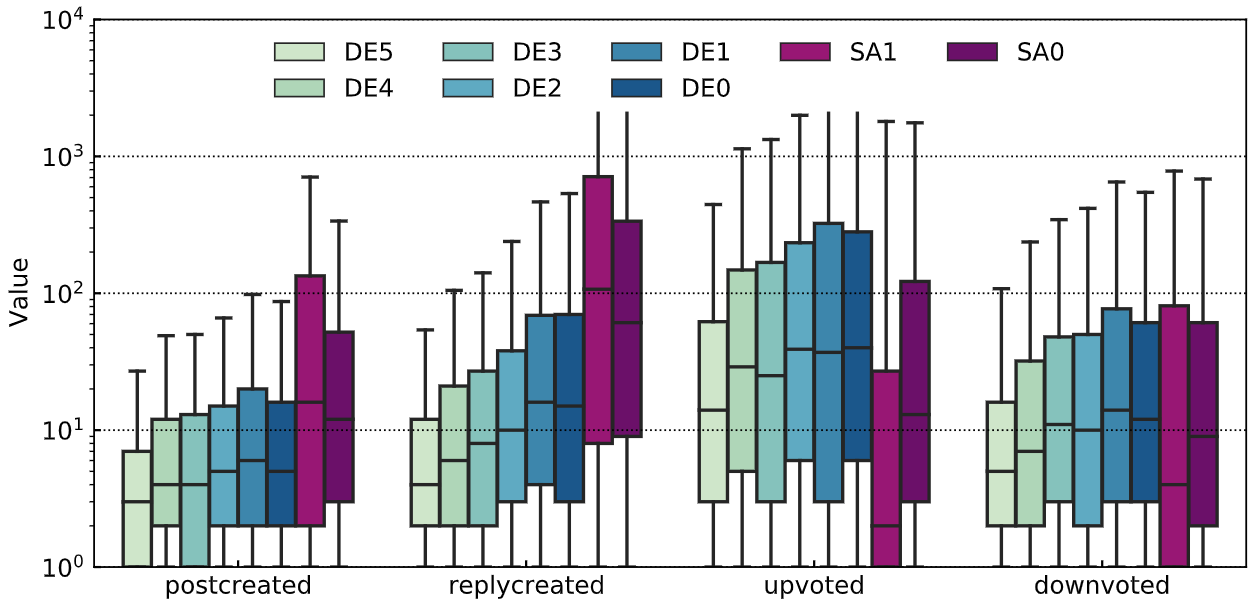 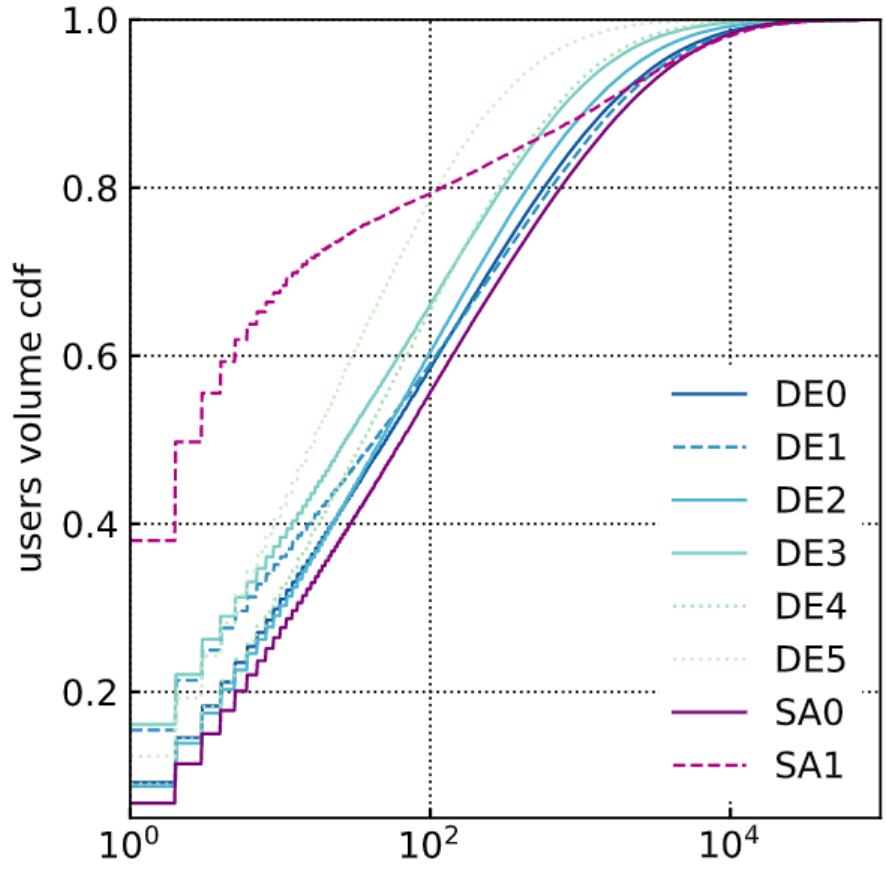 Ok, but 
do they do the same?
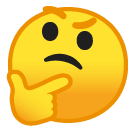 Similar,
power-law
Mostly 
casual use
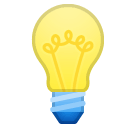 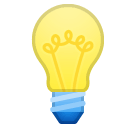 No.
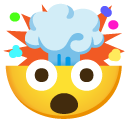 Cross-Country Insights
[Speaker Notes: CDF interactions per user 
      within Independent time partitions!
(#) 60% only 100 interaction
 --- Most users only Casual Use
(#) Disributions only shifted within x-log space.
      Power Law.
      SA1 = Outlier
(#) Do they do the same?
 We detail this in a boxplots by interaction type  - again per user
Content creation -  Thread & Reply
Voting                 -   Up       & Down
gradual increase over time for DE
(#) As can be seen 
   there are significant deltas in log space
   So, the apparent answer is sort of NO!
(WAIT 5 seconds)
Why? – We don’t know. 
  That’s the neat part of Future Work
  But if you talk to people 
                     from any MENA country, 
                     they confirm this finding.]
Structural Implications
Voting
Participation
Scores
Moderation
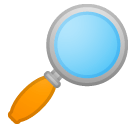 User Experience
Cross-Country Insights
[Speaker Notes: They are manifold.

What we can say:
The platform builds upon 
Content
Voting
Along with them, many other aspects are of interest
All makes up for the ultimate user experience 
being part of existing & future research

As we have observed a major shift in user attention.
(#) For today, we will fous on Voting]
Major Attention Shifts – Content Voting
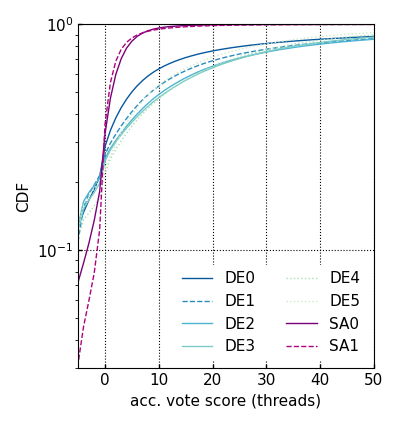 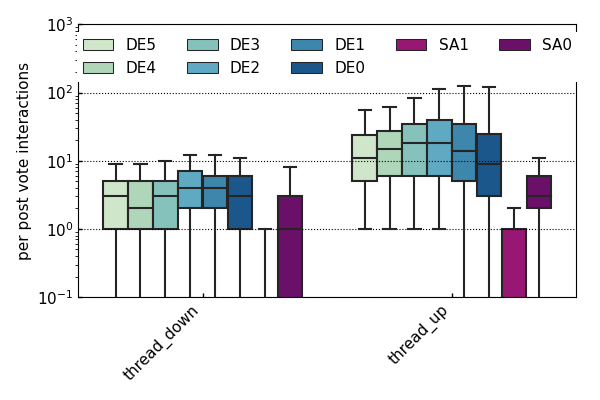 Understood, 
implications?
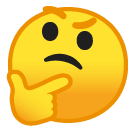 SA content
receives less votes
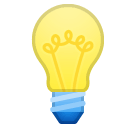 Distributed
content moderation
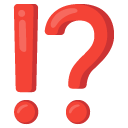 Rich get richer
Cross-Country Insights
[Speaker Notes: For that, let‘s look into up and downvotes per thread
(#) which are as follows
(#) Due to lack of volume, 
  SA posts receive far less votes
  In comparison to DE
(#) But what are the implications?
     how does this translate into cumulative scores?
          that dictate in-app content presentation
(#) We show a CDF of the resulting scores per post
There are huge differences for 
(#) SA has LESS Outvoted Content
      Distributed Moderation may suffer
(#) DE has much more posts with higher scores.
         More positive content for user 
            positive feedback loop – RICH get RICHER]
Summary – Cross-Country/Community Insights
Natural Partitioning
Country
Time 
(Activity)
Given equal opportunity
In-Country:
	Similar
Cross-country: 
	Attention shifts
Cultural differences in Social Media usage
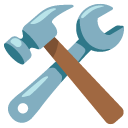 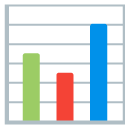 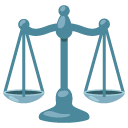 Cross-Country Insights
[Speaker Notes: In Summary What did we do?
(#) Partition
Country
Time
Activity (not shown here)
(#) Analyze Data
+ explore  structural implications 
                  on user experience
Largely the Same for IN COUNTRY
BUT Differences CROSS COUNTRY
(#) We presume a CULTURAL difference in Social Media Usage
That is often neglected by other research as of today.]
What is the fuss about?
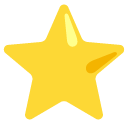 Spotlighting content in Saudi Arabia
!
Anonymous Hyperlocal Online Platforms
[Speaker Notes: SA 
know DE from experience & US-based from RW on other applications

Kick-start(!) – what happened?]
Approach to Intents & Topics
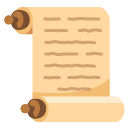 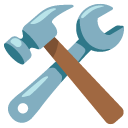 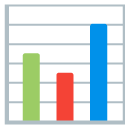 Content SA
[Speaker Notes: We set out creating a 
generic content classification scheme 
for Jodel KSA

We do crowdsourced campaings

and provide Evaluation
wrt Schema
wrt Jodel KSA

Next stop will be the schema & campaign setup
(#)]
Classification Schema & Campagin Design
Schema
Intents
Topics
Trade-Off
Coverage (few Other)
Non-overlap
Minimal set
Begin with prior work
Iterative refinement on random samples
Study Design
Focus on thread start
Expert annotators
Learn schema
Discuss & create coherence
Multiple runs
Content SA
[Speaker Notes: (#) First, our GOAL, as said is to fetch
Intents (WHY)
Topics (WHAT)
(#)  Classifcation carries inherent trade-off
cover most content (few OTHER)
Non-overlapping classes
Minimal set, but still sufficiently informative
(#) We base upon experience and prior work
Then refine our schema
(#) We only focus on Thread start
otherwise, contents change over threads
We employ 2 annotators for main campagins
Need to learn schema
Discuss disagreements
Create coherence
Then do multiple runs

To show you how this looks like,
Here is our classification system
(#) <- here comes the classification system]
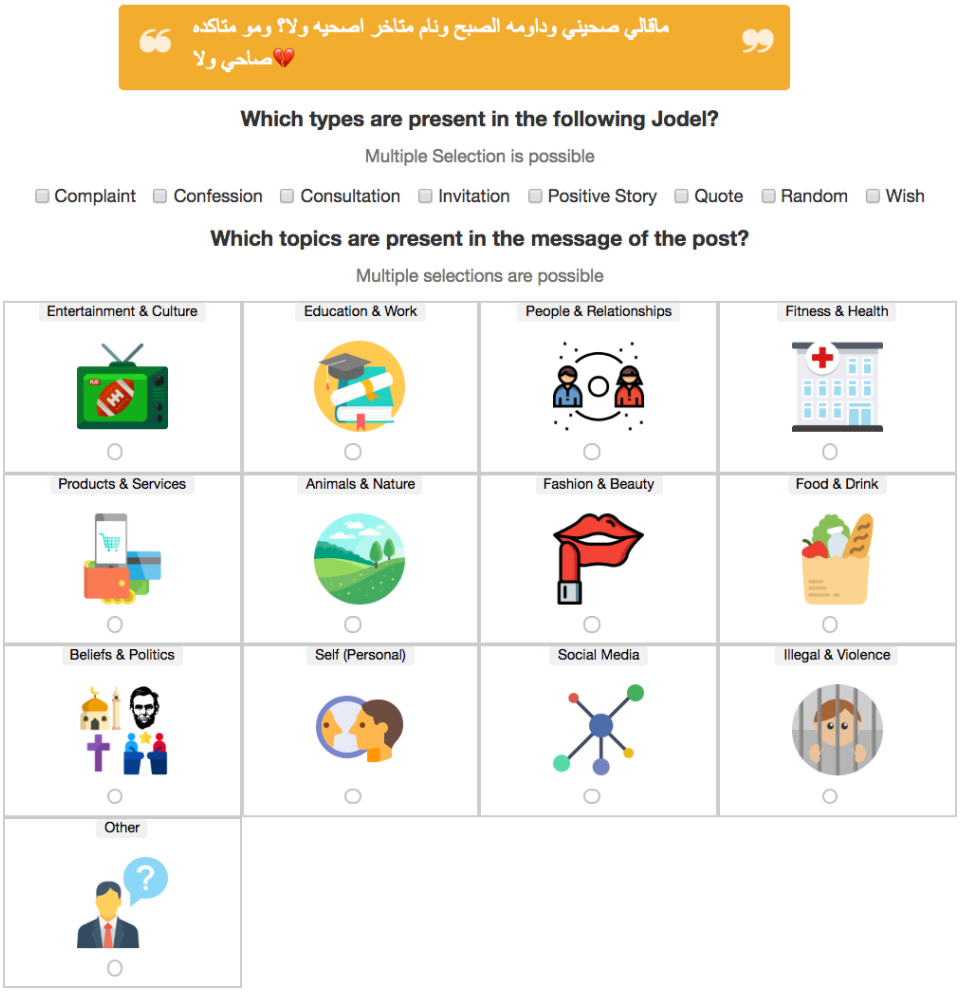 Classification Schema & Campagin Design
Schema
Intents
Topics
Trade-Off
Coverage (few Other)
Non-overlap
Minimal set
Begin with prior work
Iterative refinement on random samples
Study Design
Focus on thread start
Two expert annotators
Learn schema
Discuss & create coherence
Multiple runs
Content SA
[Speaker Notes: Due to sensitivity of the data,
We use own classification system as shown here.

On the top, you see a post to be classified

And further down different questions to be answered wrt Intent & Topic]
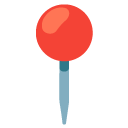 especially includes localation-related content
Results
In line with
Related Work
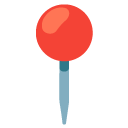 Coverage
could be better
Content SA
[Speaker Notes: (#) First, focus on Intents
Note that this includes lots of local references 
      (events, cafes, university, shops,. ..)
Seeking Interaction / Info ++ Self Expression very popular.
(#) As for Topics
A lot about People & Relationships + about oneself
And others...
(#) Top items are in line with RW 
(#) Unfortunately, Coverage could be better

Sticking to this topic: how good is the schema overall?
(#)]
Campaign & Schema Quality (I)
Agreement (Krippendorf Alpha + weighting)
Mostly substantial
Only moderate on Topics at times
Qualitative annotator feedback
Non-toxic
Young people/teenagers
Seeking interaction (games, other sex)
Content SA
[Speaker Notes: (#) We measure annotator Agreement with Krippendorf Alpha
Is substantial for Intents
Moderate to substantial for Topics
(#) We have lots of qualitative feedback from refinement & discussion rounds
Largely Non-Toxic
Probably most Young people / Teens (no demographics available)
Many seeking for any interaction – games & from the other sex

Ok, but how is this reflected in the data?
Therefore, we take a look at the confusion.
(#)]
Campagign & Schema Quality (II)
Multi-annotator confusion
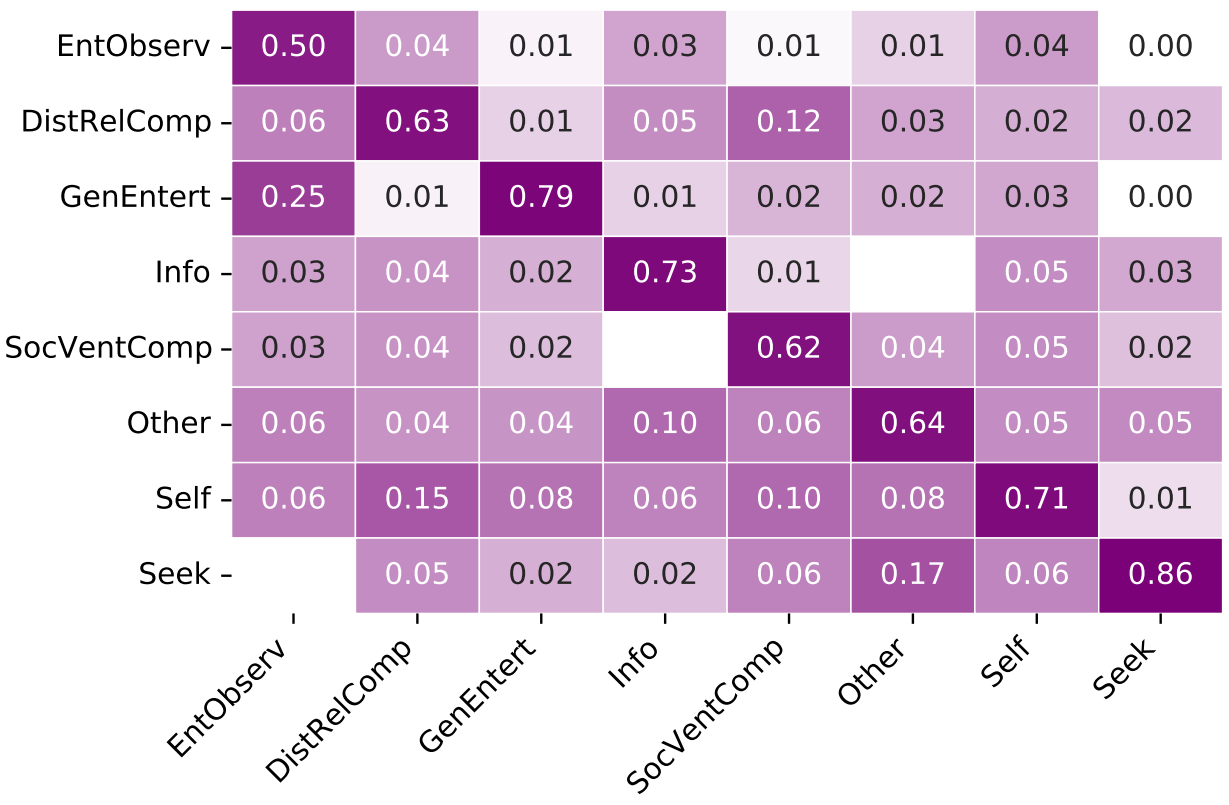 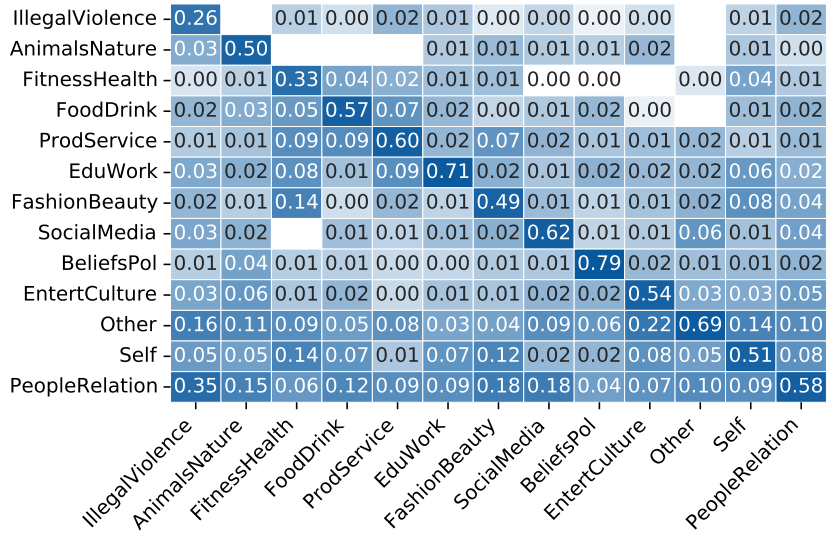 Intent
Confusion relatively low
Topic
Confusion
higher
Precision
could be better
No Model 
is perfect.
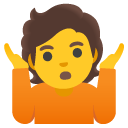 Content SA
[Speaker Notes: We now inspect the confusion between annotators
(#) Intents
(#) Topics
(#) First, we observe a strong diagonal, good
(#) the confusion values for topics are higher
   Some may be explained – like Class Similarities in Entertainment
   Others may not necessarily.
(#) So the precision could be better (that the trade-off in the schema)
No model is perfect. Schema Creation is HARD.

(#)]
Summary – Content SA
Created annotation schema
Intents
Topics
Crowdsourced annotation campaigns
Agreement moderate/substantial
Schema has weaknesses (trade-off)
Findings in line with RW
No toxicity (moderation)
Predominant: Entertainment, Seeking Interaction, Social Venting, Self Expression
(Inhomogeneous spatial communities)
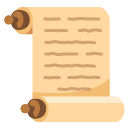 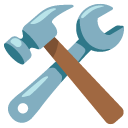 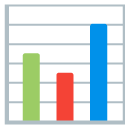 Content SA
[Speaker Notes: So to summarize briefly:
we created an annonation schema for
Intents & Topics.
(#) We crowdsourced annotations
And show that results may have been better
But we argue that this is fine for qualitative insights
(#) Our findings are mostly in line with RW
No toxicity
Probably rather ephemeral
Entertainment, Social Venting, Self Expression
(possibly due to anonymity)
We identify inhomegenity between 
     spatially distinct communities]
How to make content machine-ready & interpretable?
Interpretable Word Embeddings
Anonymous Hyperlocal Online Platforms
[Speaker Notes: We have now discussed two major points wrt Jodel:
Meta-Level Interaction Data & Implications
Then in-depth Content analysis.

But
1) how to make content tangible for machines?
2) How to male this human-interpretable?]
Motivation
Word Embeddings make text machine-understandable
Tokens in high-dimensional vector space
Usually trained on word co-occurrence
Excludes wider context – classical Word Embeddings
Used within a plethora of downstream tasks
Desire & Need for explainable-AI

How to make embeddings interpretable?
How well does it work? (wrt human judgement)
Word-Emoji Embeddings
[Speaker Notes: So, word embeddings make text machine-understandable
   by putting them into a vector space
(#) Almost 10 years ago, 
     Mikolov et al proposed using 
          word co-occurence 
     as optimization function in the W2V paper
     -> classical word embedding
(#) Though they disregard textual context 
                                            in a wider sense
       proven being efficient
     -> thus used in lots of downstream tasks

(#) Further, within recent years, we have seen 
     the rise of Explainable AI
   eg Providing guarantees, 
         but in our regime for better 
                             understanding
       -> understanding algorithms 
       -> new cues for further evaluation
            „learning from the model“

(#) We ask the question:
      How to make Embeddings Interpretable
 How well does this work 
      – wrt Human Judgement]
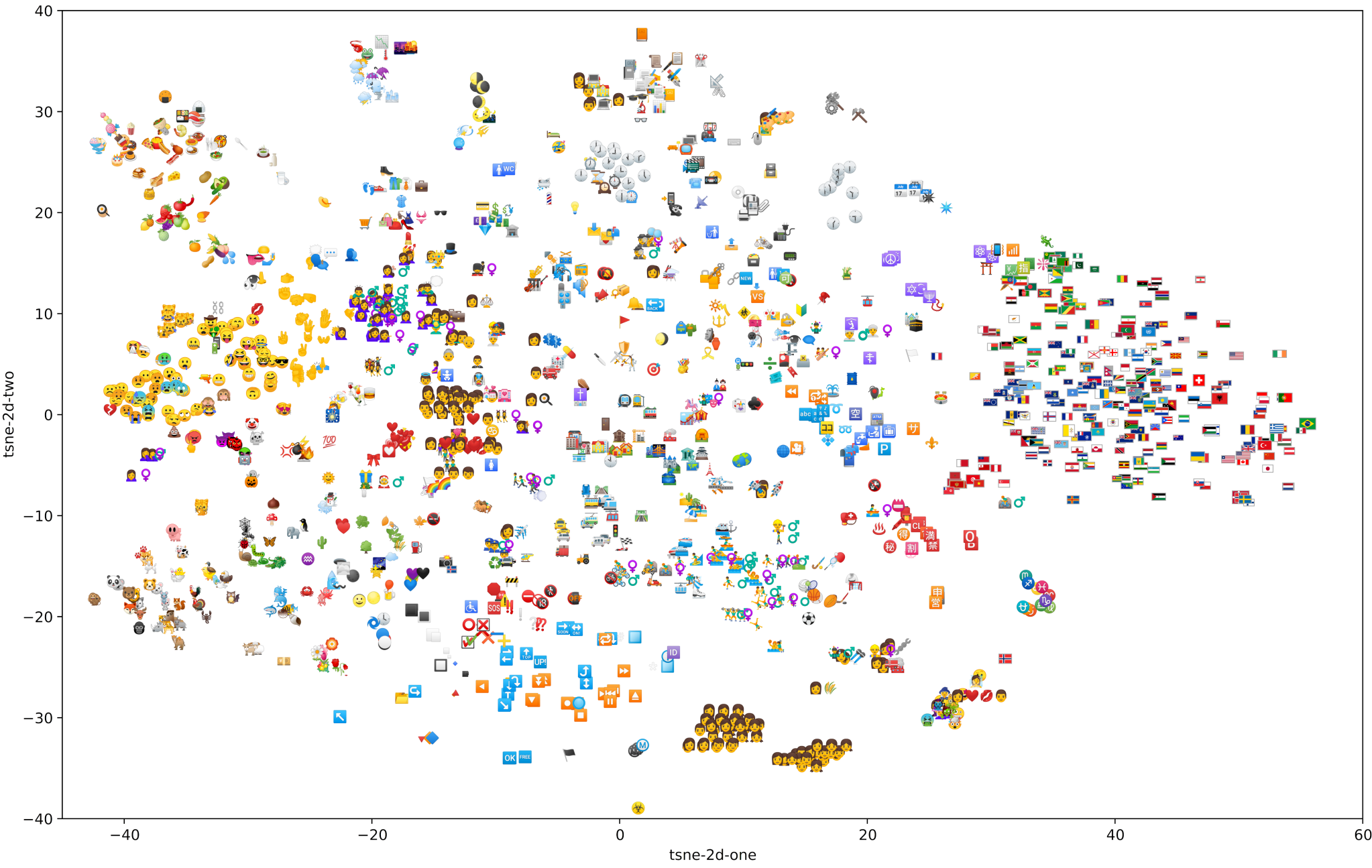 Word-Emoji Embedding
Captures semantics well

We have shown
Emoji  Emoji
Emoji  Text
Text  Emoji
Word-Emoji Embeddings
[Speaker Notes: Lets see how such Embeddings look like
(#) TSNE-projection
     of only emoji

(#) We find clusters from 
       Animals
      to Emotions 
      & Edibles
(#) Over Sports
  to Fun with Flags

just as an example.
   there are lots 
   more subtle constellations

Albeit diregarding context
(#) Captures semantics well.
           Simplicity can be sexy.
(#) Without going into detail,
We have shown various translation tasks.]
Goal & Approach to Interpretability
Other approaches..
Create interpretable POLAR embedding [Mathew et al.]
Refined POLAR projection method
Leverage in-embedding structure
Given polar opposites
Evaluate algorithm interpretability wrt human judgement
Specifically focus on emoji
Easy to grasp
Rich in expressiveness beyond words
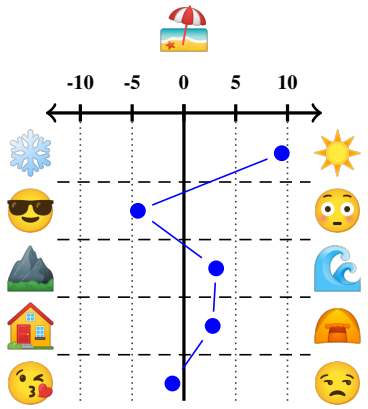 Word-Emoji Embeddings
[Speaker Notes: But let‘s discuss our Goal & Approach first.

There are other approaches to make embeddings interpretable.
SPARSE embeddings. LINEAR PROBING. LEARNED transformations

HOWEVER, we use POLAR as a tool
(#) I will show you the result for the 
     example „Beach with Umbrella“ Emoji
Our interpretable embedding 
     consists of dimensions representing 
                          a differential on a scale.
Encoded Terms gets assigned
     a value for each of these dimensions.

(#) Then, we analyze algorithm results 
      with humans in the loop:
Does the Algo select correct 
                              (best) differentials?
        ... And for the correct reason?

(#) We focus Emoji 
easy to grasp
and may provide 
   expressiveness beyond words

(#) Down the line, 
     might enable 
      inter-embedding comparisons
                           on a normed basis
     Further, as has been shown, 
     not all emoji are used equally
                  (eg cultural differences)
     emoji usage disambiguation 
                      across usergroups]
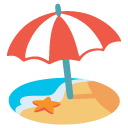 Interpretable
Scale
Differentials
Projection
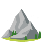 (     -     )
(     -     )
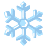 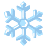 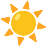 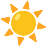 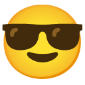 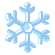 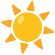 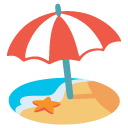 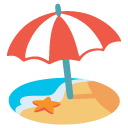 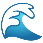 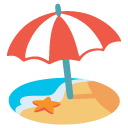 (     -     )
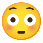 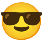 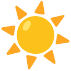 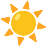 0
0
0
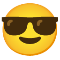 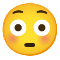 (     -     )
(     -     )
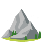 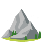 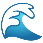 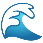 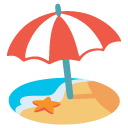 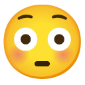 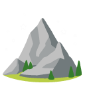 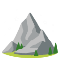 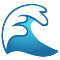 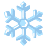 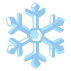 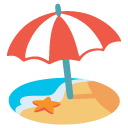 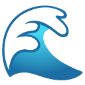 ...
Word-Emoji Embeddings
[Speaker Notes: So the basic Idea is:
for selected differentials
carry word-cooccurrence semantics 
           over into 
(otherwise meaningless)
embedding dimensions.

(#) First, we start with 
   Differentials providing 
                         Semantics
(#) Starting out with a single differential
     as an example
     we have our embedding
    and an embedded object
       to be made interpretable

(#) Next we take the 
   differential „Sun“-“Ice“ 
   (emoji analogy to hot-cold).
   We define their differential as a 
   hyperplane through the embedding space 
                                              (dashed red vector)

(#) Then, we do an orthognal projection 
      from the object 
      onto this hyperplane 
      determining a shortest distance.
(#) as shown with the (blue vector).
We obtain an interpretable scale value 
between both opposites via 
the length of the adjacent leg 
of the projection (green vector).

(#) = scale measure 
    of umbrella-beach emoji for this differential

(#) We repeat this for all differentials
      as idicated with
      Mountain / Seawave
(#) Smiling Face w Sunglasses / Flushed Face

Note: This is primarily a cheap dot product operation for each term + dimension.]
Study Design
Selection Test
Preference Test
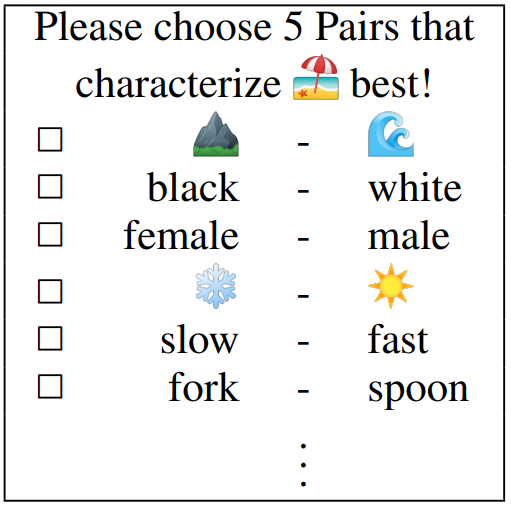 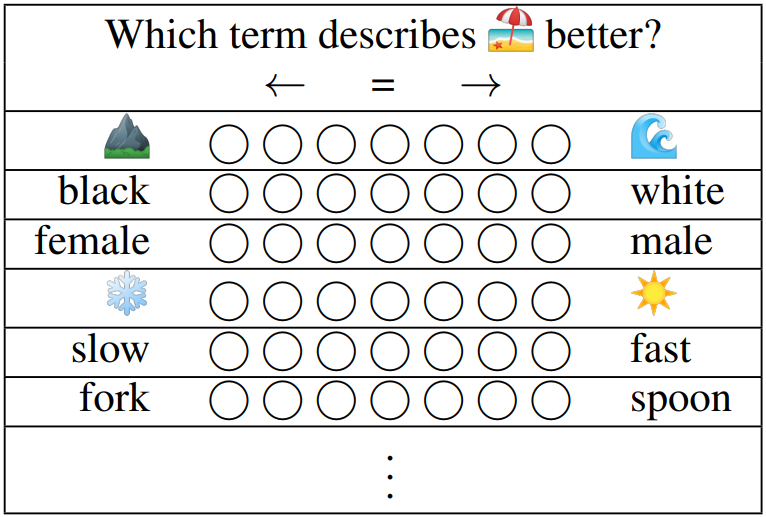 Word-Emoji Embeddings
[Speaker Notes: Next, our study design includes two tests

(#) Selection Test
„Please choose 5 Paris that characterize 
                    Beach-Umbrella Emoji best!“
Word Intrusion
Find out whether the 
     algo identifies 
     best interpretable dimensions
Top5 vs random bottom 50%

(#) Preference Test
„Which term describes 
Beach-Umbrella Emoji better?“
Find out whether 
     algo measures the direction 
     of meaning between opposites correctly
That means: 
    Does the algo 
    select for the correct reason?
Again: Top5 vs random bottom 50%
We employ a 7p scale 
     – incl. Equality/nonequality; 
    we normalize scale usage in our eval

Having sorted out our questions, 
we next need to define study cases next.]
Study Campaigns
Emoji
Emoji & Words
Words
with
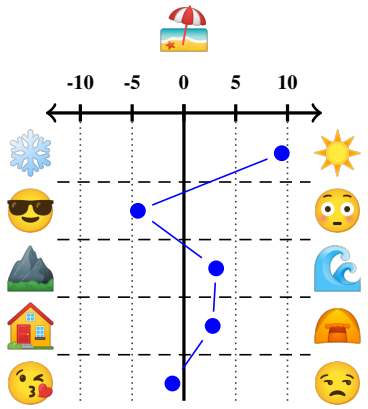 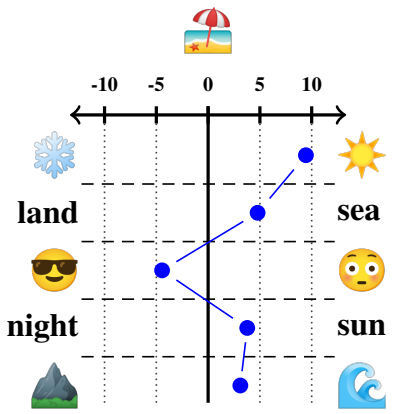 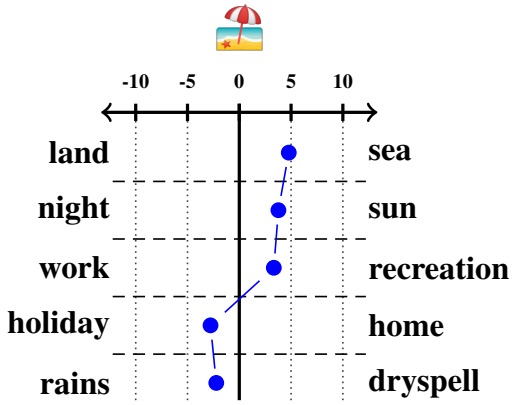 Emoji
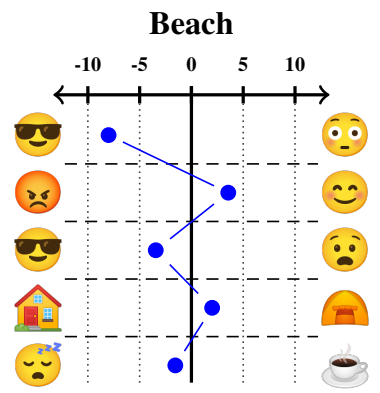 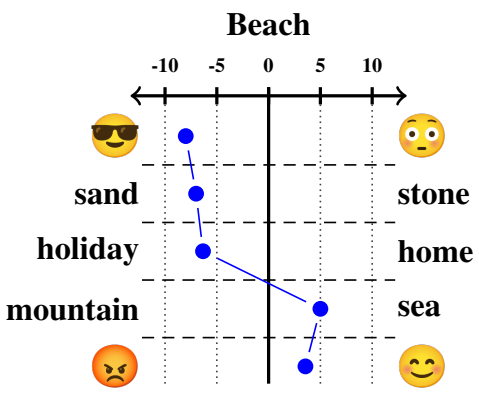 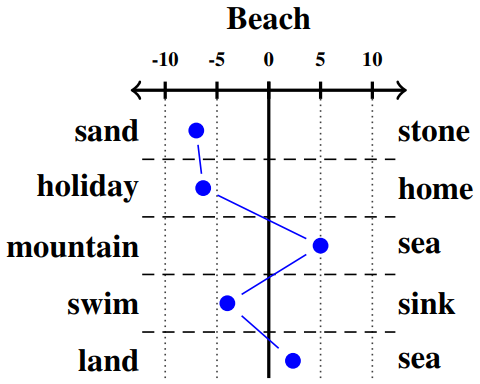 Words
Word-Emoji Embeddings
[Speaker Notes: As we have seen in previous examples,
Interpreting Emoji with Emoji is one alternative.

However, having words, 
     we can also interpret 
(#) emoji with 
     words+emoji mixed
(#) Or even only words

Further, we can 
likewise interpret words with
(#) Wods only,
Mixed
Or Emoji only

Which leads us to 6 campagins total.]
Summary – Interpretable Embeddings
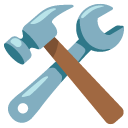 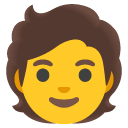 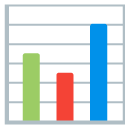 Word-Emoji Embeddings
[Speaker Notes: In Summary, what have we done...

(#) interpretable embedding 
refined POLAR projection method
Leveraging semantic differentials 
                    of words and emoji
 
(#) crowdsourced evaluation
According to human judgement(!)
          whether POLAR 
(#) identifies suitable dimensions
(#) and whether POLAR does this 
               for the correct reason

(#) We find that POLAR works well 
      in Selection + Preference 
       almost all cases
Except for interpreting words with emoji only.]
User-Centric Lifecycle Thesis Overview
USER
Anonymous Hyperlocal Online Platforms
[Speaker Notes: So, eventually, time is up.

I have shown you *some* Cross Country & Community Insights
Lots of power-law.
Usage Differences between DE & SA – let‘s us assume cultural differences often neglected in RW
 Hyperlocality

Further, I detailed our journey in finding out what the users talk about in SA.
 Anonymity

Lastly, we discussed word-emoji embeddings & how to make them interpretable.]
User-Centric Lifecycle Thesis Overview
USER
Anonymous Hyperlocal Online Platforms
[Speaker Notes: Apart from that, the thesis contains lots of more aspects… I will happily discuss afterwards.

So, that‘s it for today – thanks for your attention!]
Backup Slides
Along all thesis chapters.
Anonymous Hyperlocal Online Platforms
Corona Warn App [JH6]
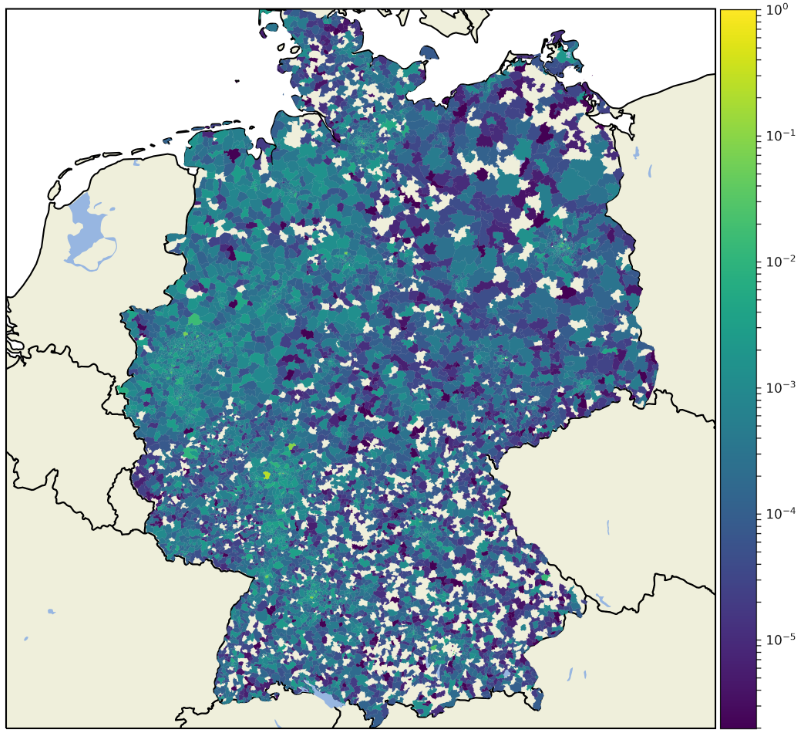 Adoption Process June 2020
Netflow towards infrastructure
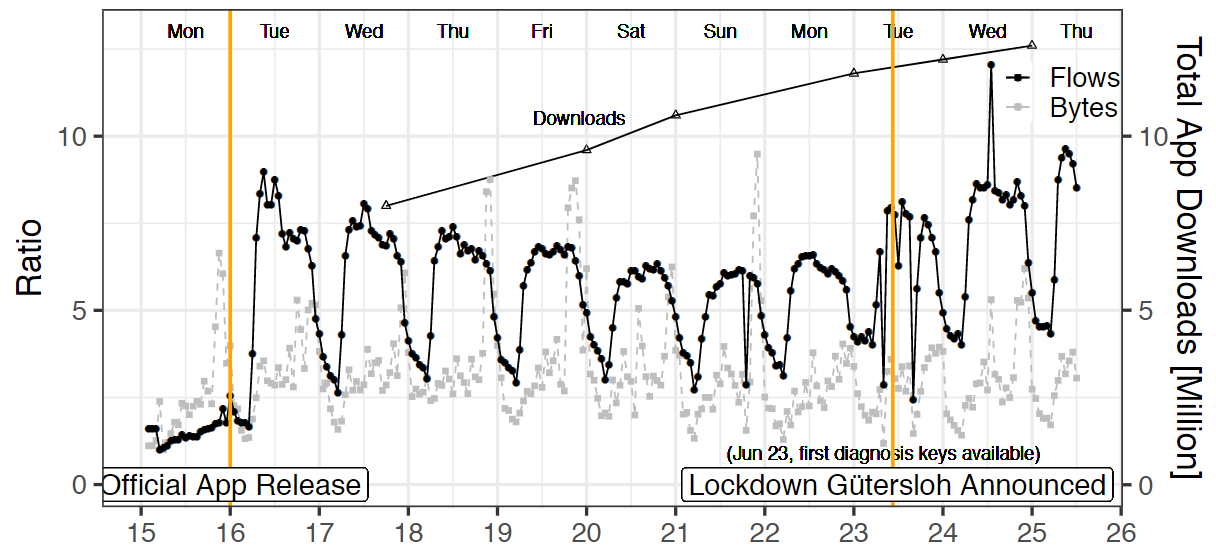 Anonymous Hyperlocal Online Platforms
Weaponizing Reviews [JH1]
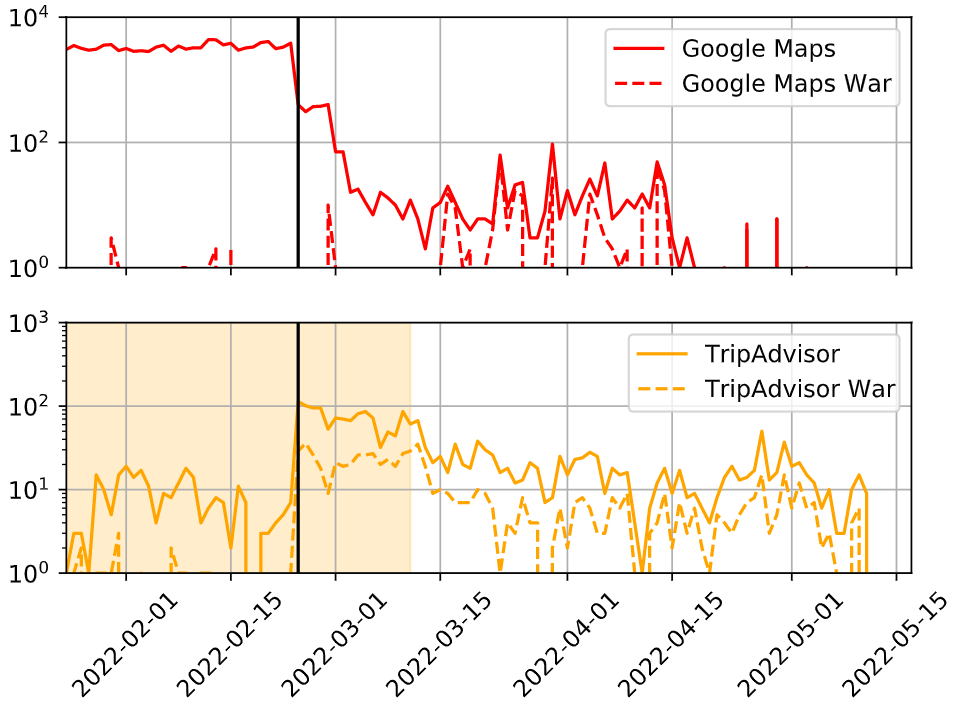 Russo-Ukrainian War
Re-purposing platforms
Google Maps
Tipadvisor
War-related content
Crowdsourced Eval
Platform moderation
Anonymous Hyperlocal Online Platforms
Jodel Adoption [JH8]
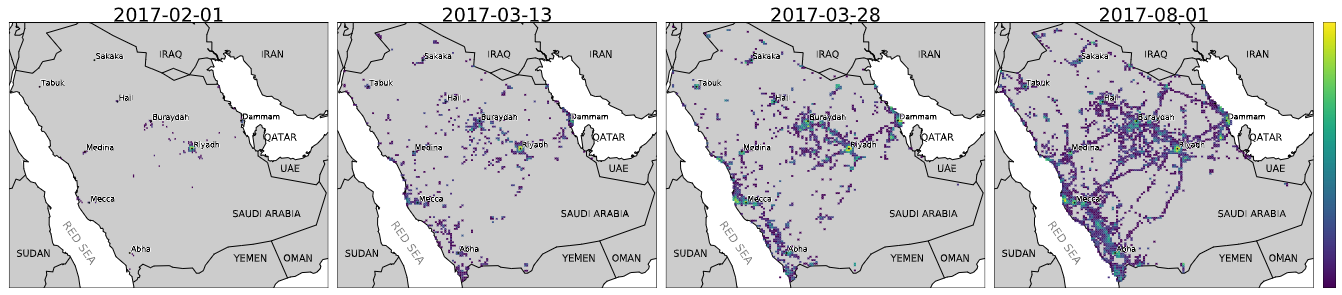 Organic Growth DE
External Trigger KSA
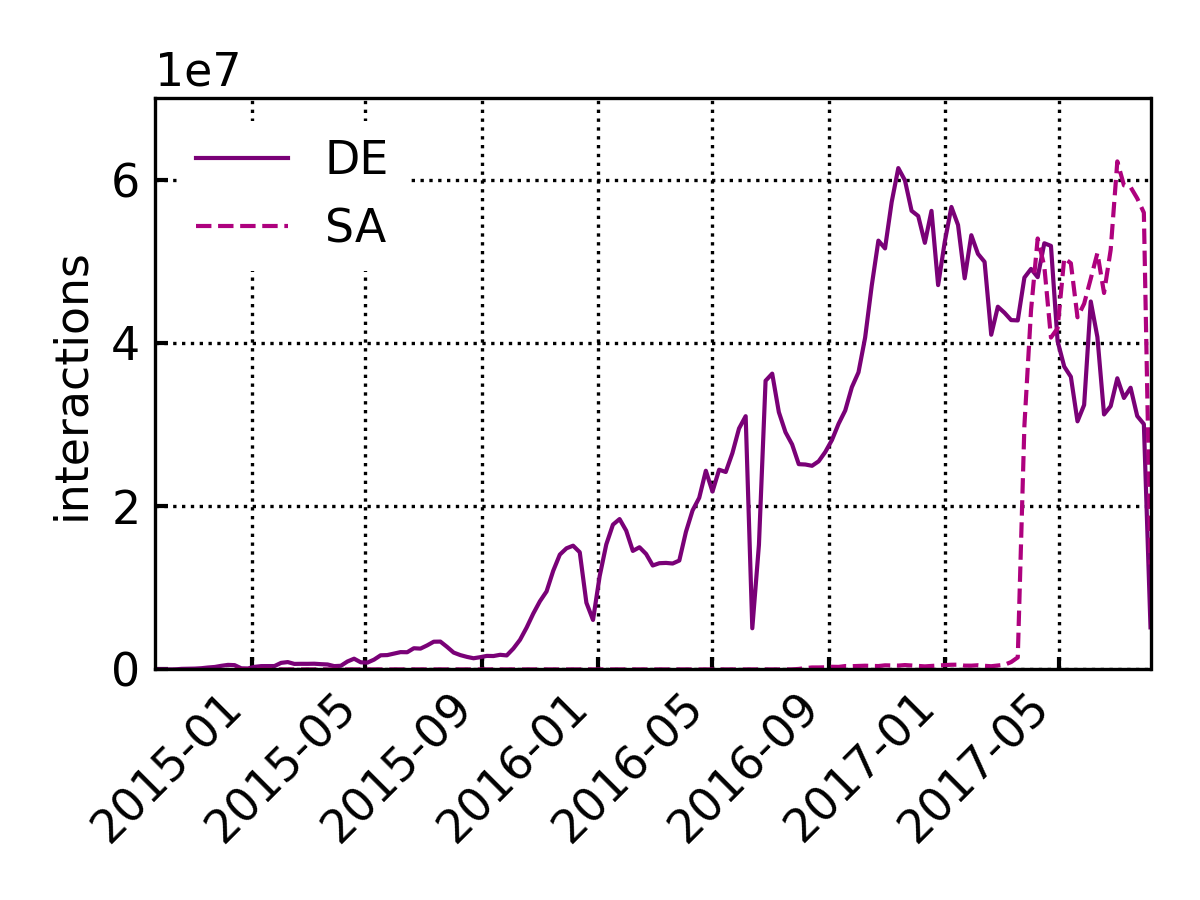 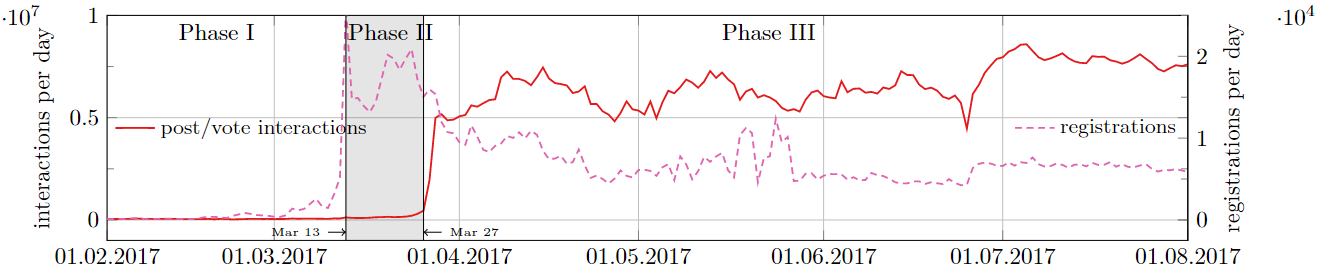 Anonymous Hyperlocal Online Platforms
Structural Characterization
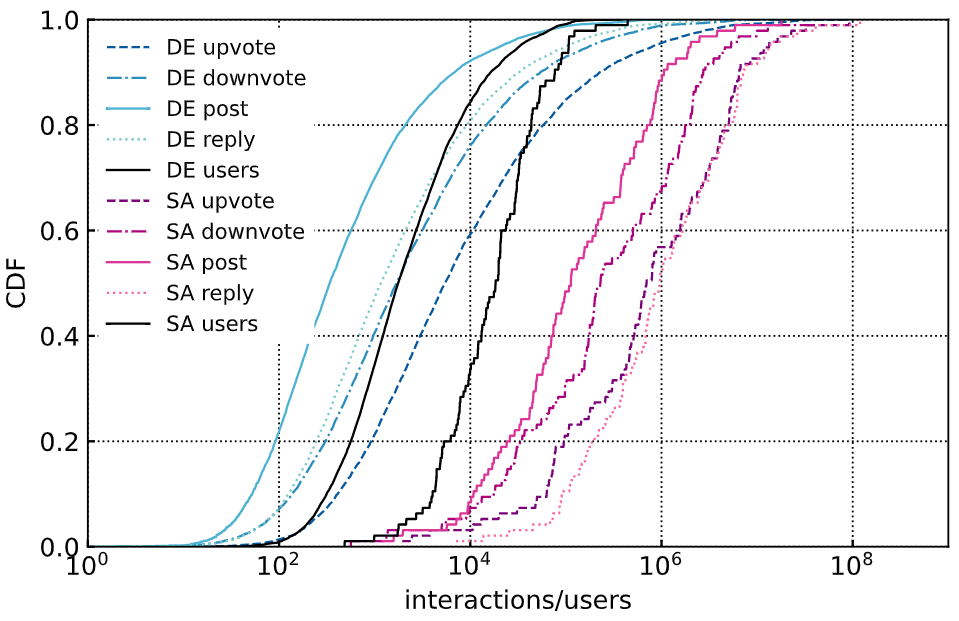 Posts vs. Replies
Message length
Interactions
Community
User
Time Patterns
Anonymous Hyperlocal Online Platforms
Cross-Country Insights [J5]
(Partly shown before)
Interaction Types
Thread engagement
Speed
Conversationness
Anonymous Hyperlocal Online Platforms
Spotlighting SA [J8]
Modeling of various distributions
Power-Law
Most users participate in single community
Re-encounters are rare
Anonymous Hyperlocal Online Platforms
Hashtag Information Diffusion [JH9]
Spatial & temporal characteristics
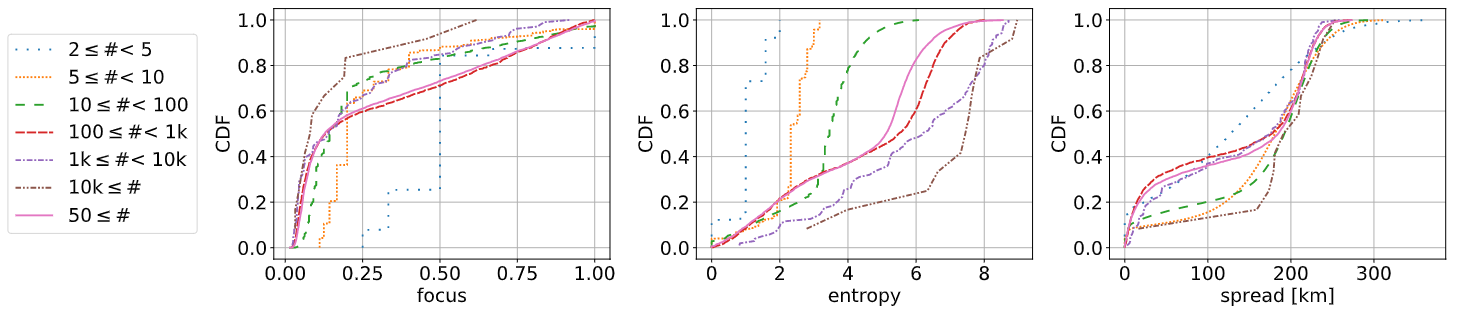 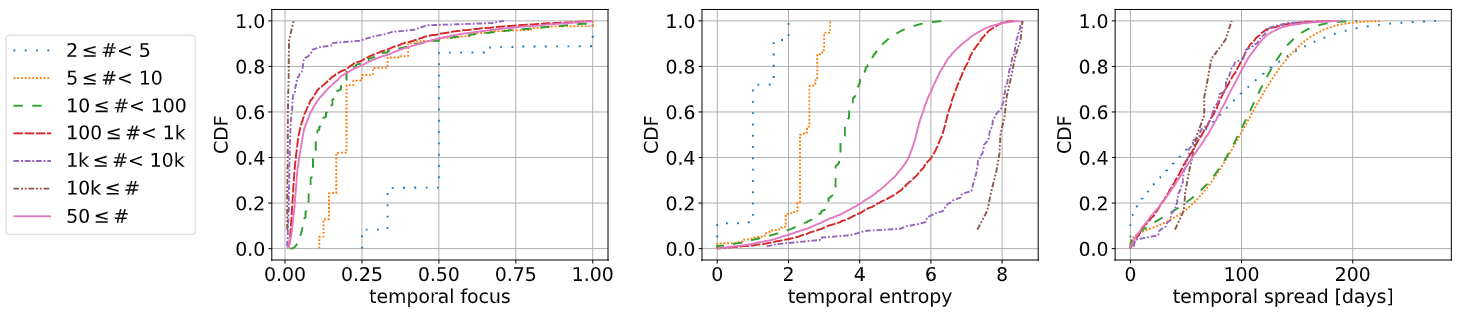 Anonymous Hyperlocal Online Platforms
Content SA [JH4]
(Partly shown before)
Crowdsourced Evaluation
Intents
Topics
Location-inhomogeneity
Hashtags
Non-toxic
Qualitative Coder Feedback: Teens & Pupils
Anonymous Hyperlocal Online Platforms
Emoji Embeddings [JH7]
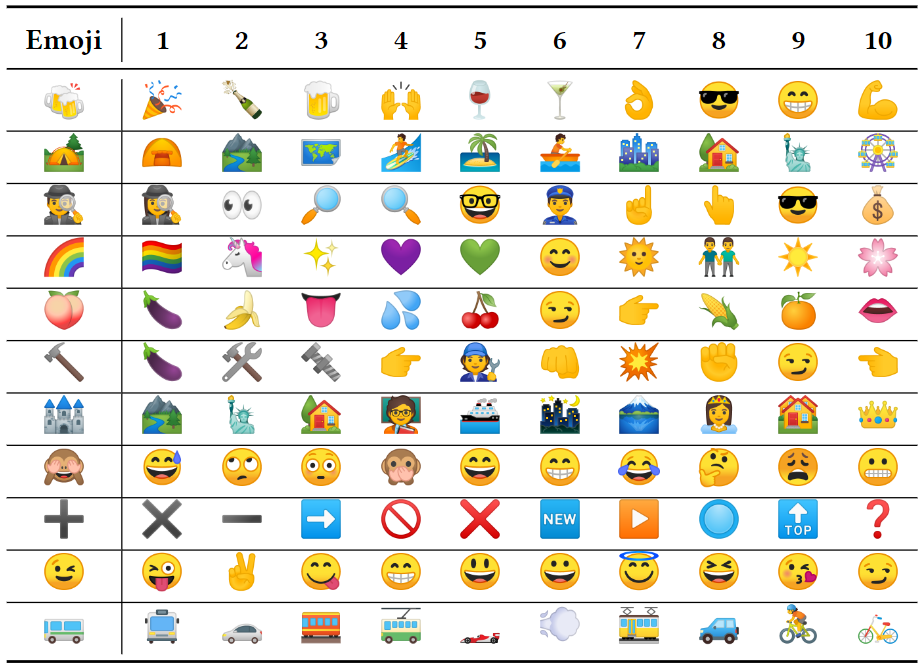 (Partly shown before)
Emoji Usage varies DE/SA
Skin color more dominant in SA
Word-Emoji embedding suitable
Emoji to Emoji
Text to Emoji
Emoji to Text
Anonymous Hyperlocal Online Platforms
Interpretable POLAR Embeddings [JH10]
(Partly shown before)
Emoji may enrich sematics
POLAR interpretable embedding in line with human judgement
Crowdsourced Evaluation
Selection
Preference
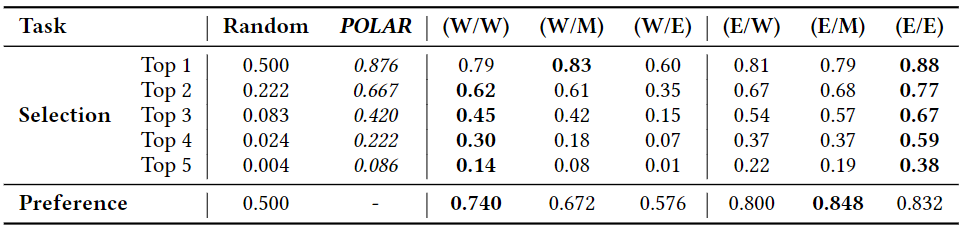 Anonymous Hyperlocal Online Platforms
Content Moderation [JH5]
Differences in Voting DE vs SA
Moderation still appears to work
Masked LM modeling remains hard
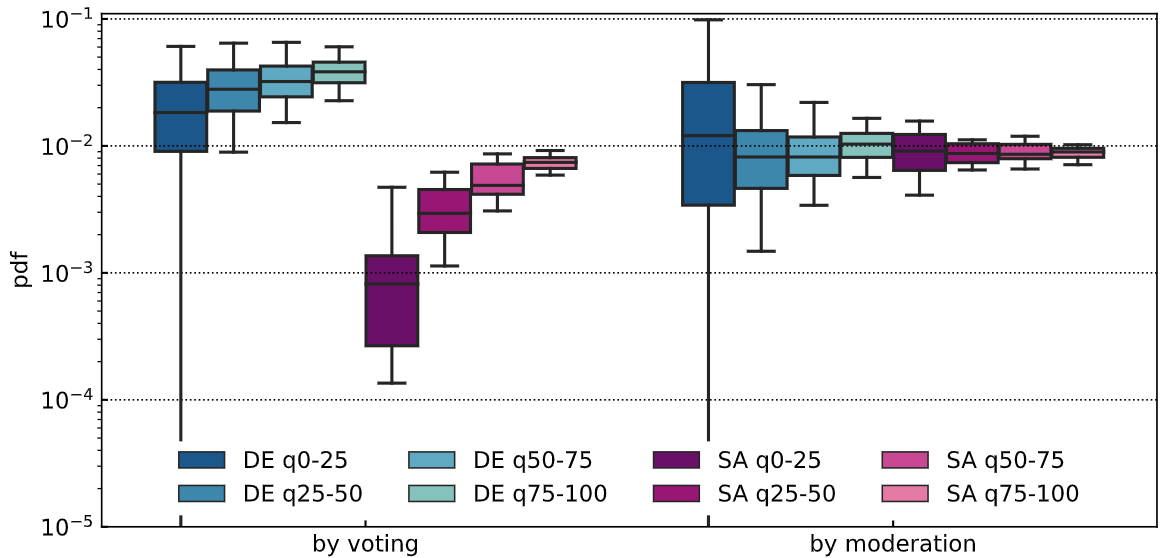 Anonymous Hyperlocal Online Platforms
User Lifetime [JH2, JH8]
ML-Pipeline – Random Forest performs well
Classification Problem
All-country model generalizes
Small communities work differently
Binary leaves soon on point
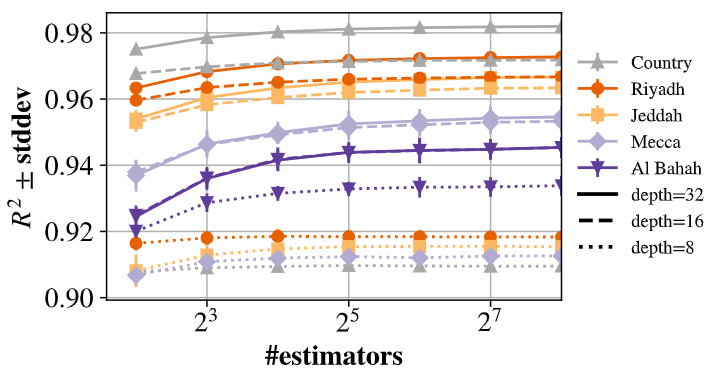 Anonymous Hyperlocal Online Platforms
Long-Term Quality of Experience [JH3]
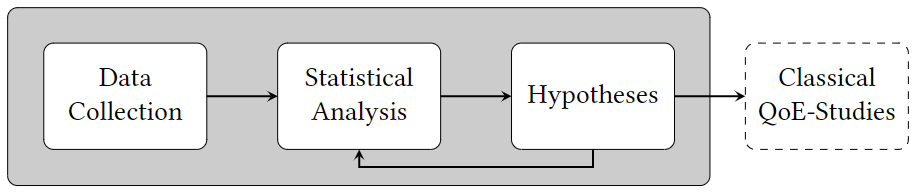 Tribalwars Browsergame
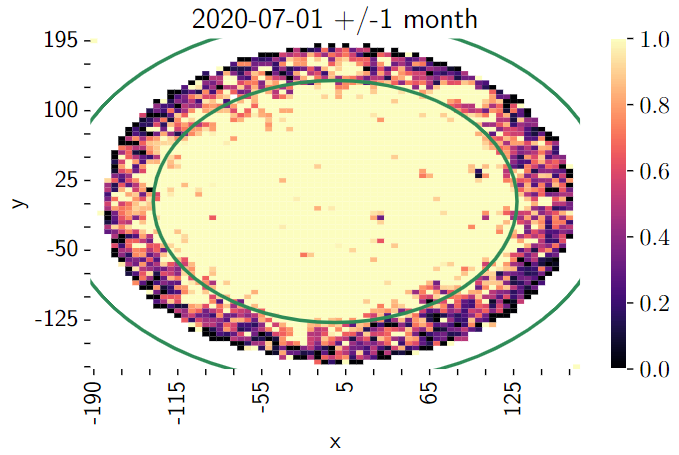 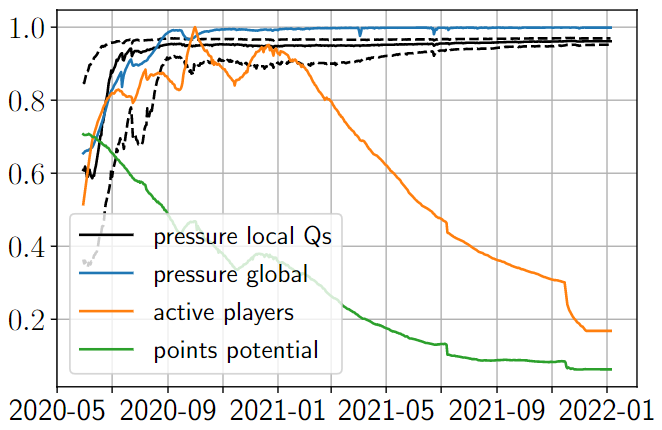 Anonymous Hyperlocal Online Platforms